Figure 1. Management of cerebrovascular disease patients with remote ischemic conditioning. RIC, remote ischemic conditioning; AIS, acute ischemic stroke; CSVD, cerebral small vessel disease; sICAS, symptomatic intracranial atherosclerosis; CAS, carotid artery stenting; SAH, subarachnoid hemorrhage.
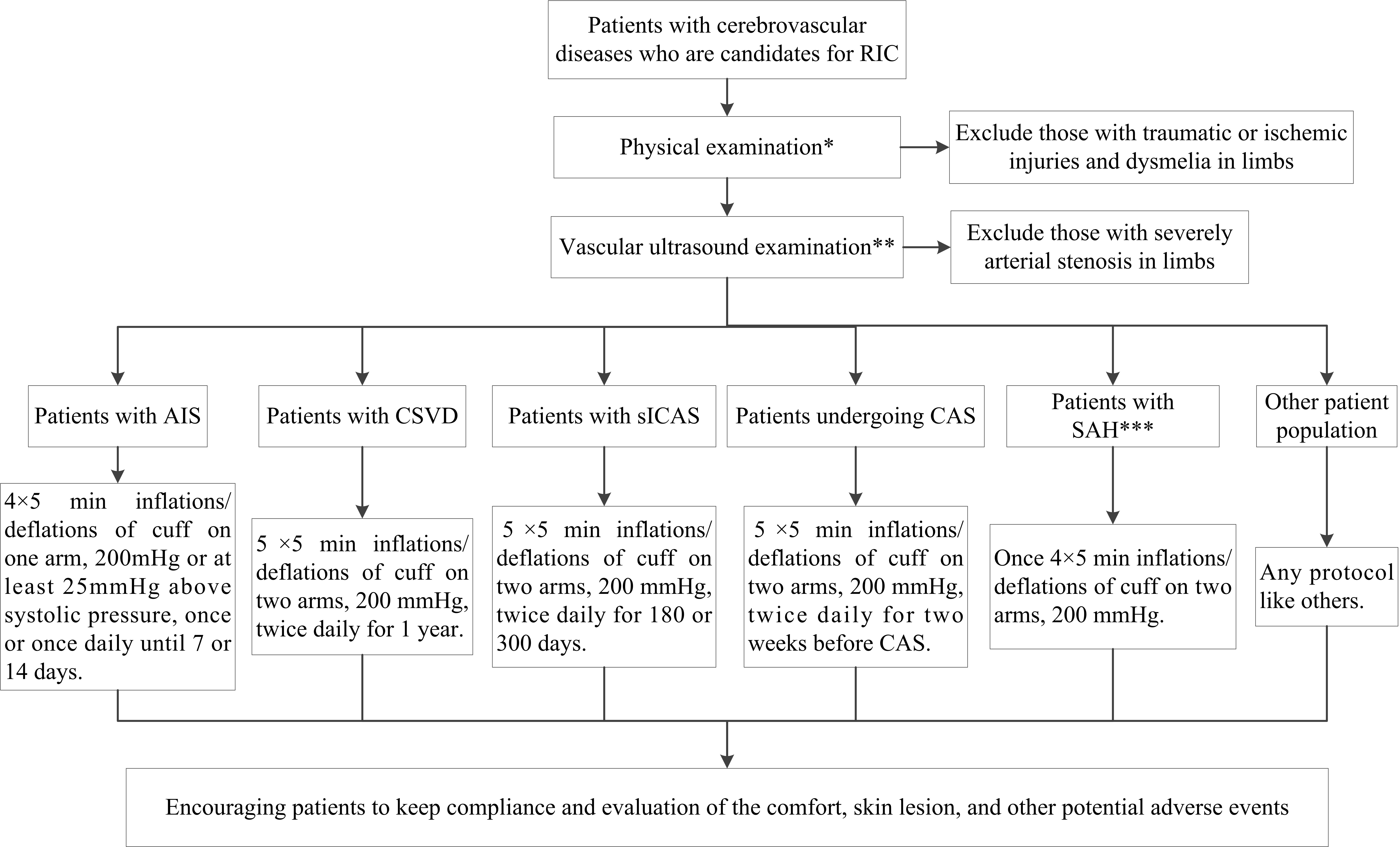 Ji et al., Conditioning Medicine 2019; 2(5):225-241.